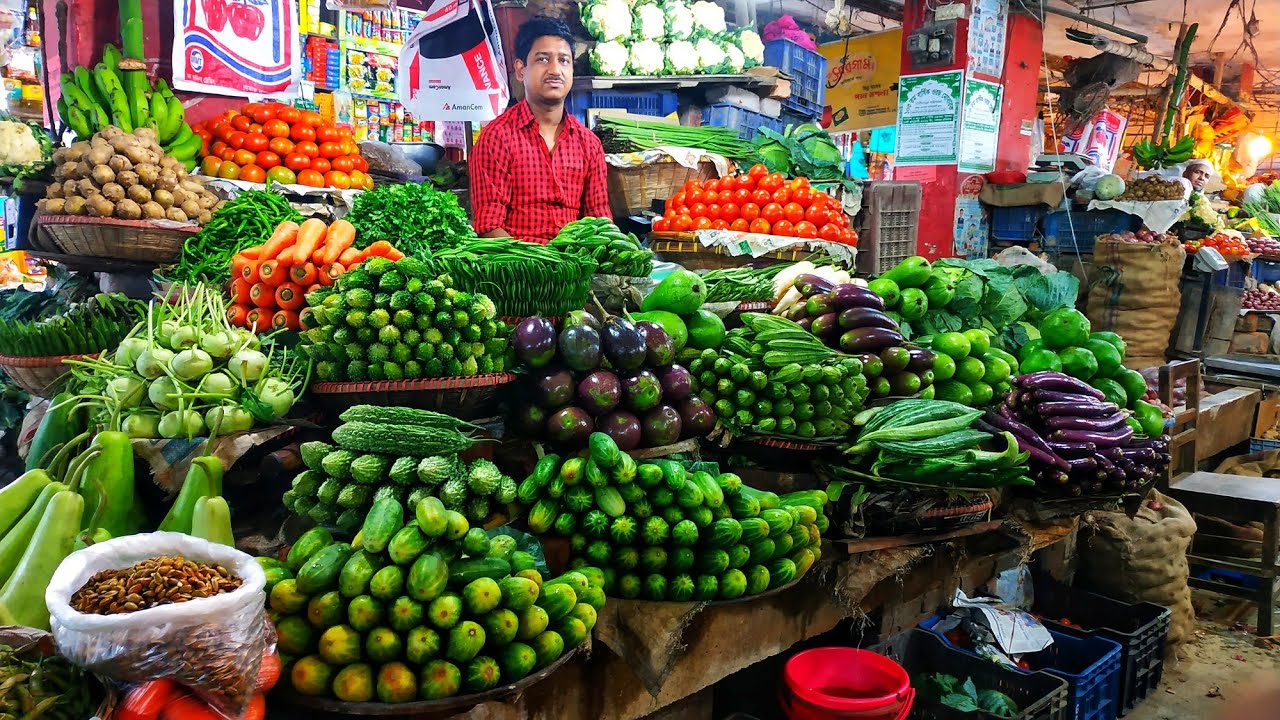 মাল্টিমিডিয়া শ্রেণিতে স্বাগত
02-Jan-20
সৃজনী উচ্চ বিদ্যালয়, সদর, জয়পুরহাট
শিক্ষক পরিচিতি
পাঠ পরিচিতি
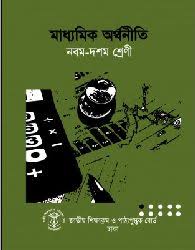 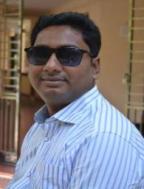 মোমিন আহমেদ সহকারী শিক্ষক, সৃজনী উচ্চ বিদ্যালয়, সদর, জয়পুরহাটEmail: mominvp@gmail.comমোবাইল- ০১৭১০৩৫৯০৫৩
বিষয়: অর্থনীতি  শ্রেণি: নবম  অধ্যায়: পঞ্চম
সময়ঃ ৪৫মিনিট   তারিখঃ ০৩/০১/২০২০খ্রিঃ
নিচের ছবিতে কী দেখছ?
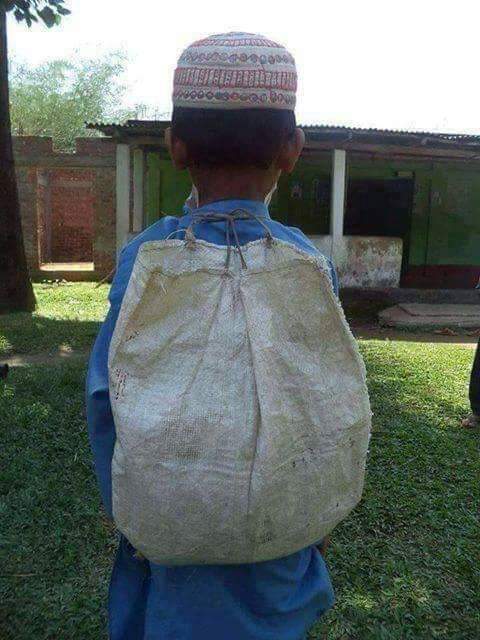 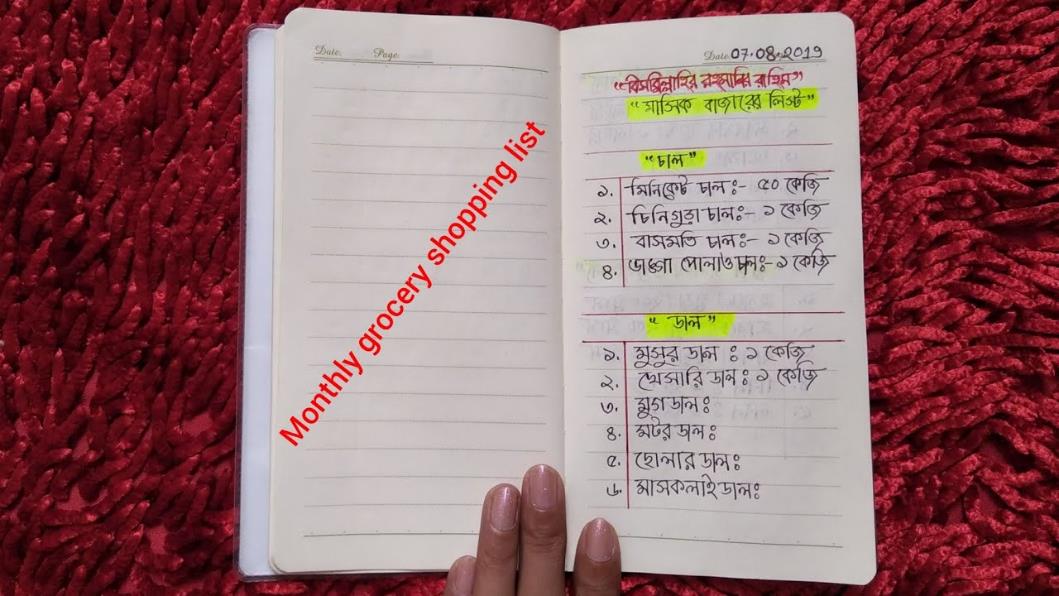 বাজারের ব্যাগ
বাজারের তালিকা
02-Jan-20
সৃজনী উচ্চ বিদ্যালয়, সদর, জয়পুরহাট
নিচের ছবিতে কী দেখছ?
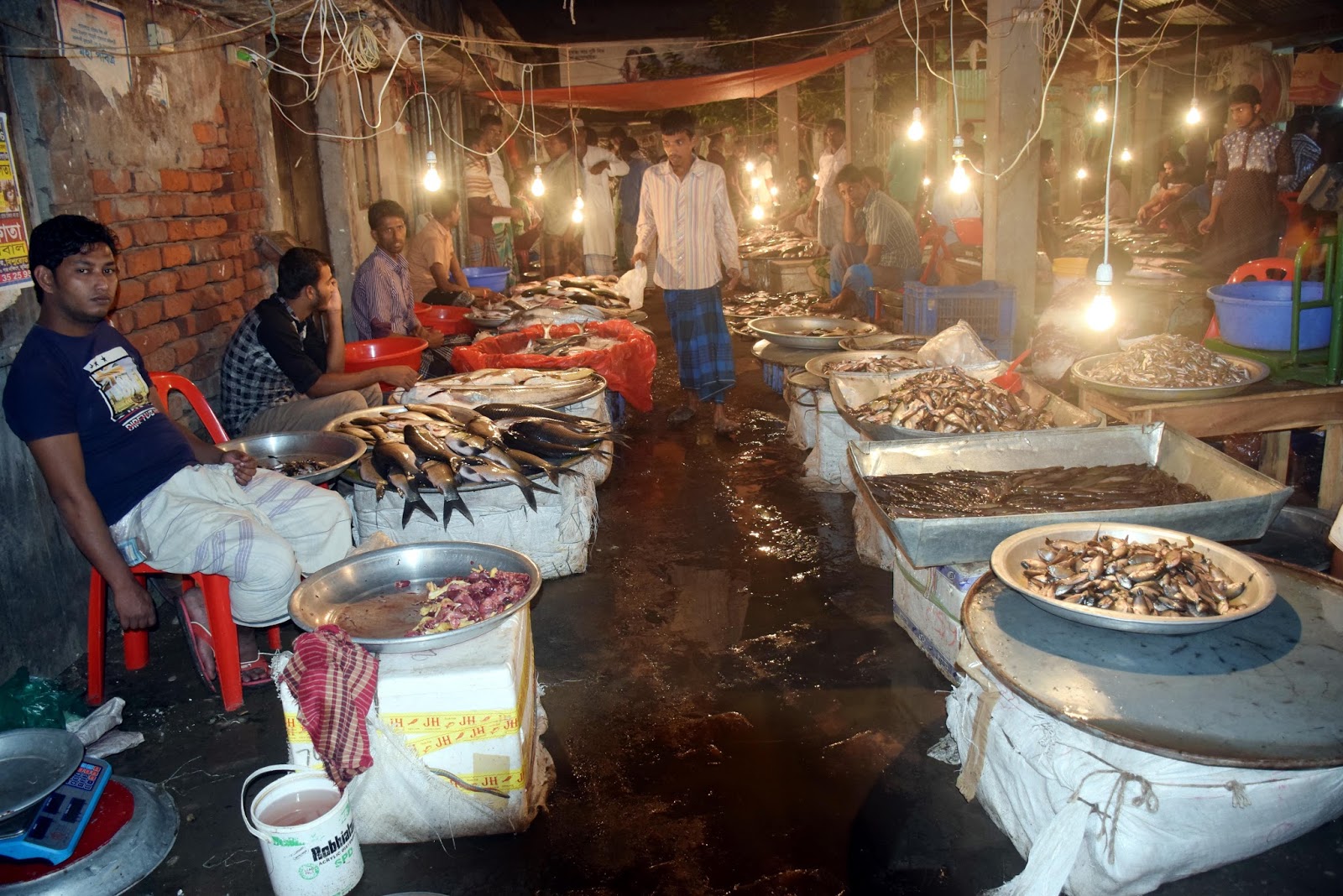 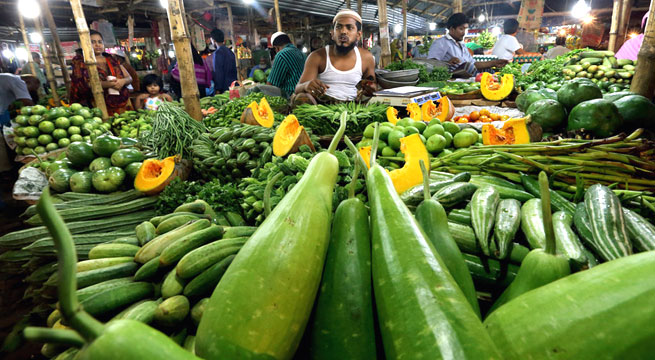 সকল বাজার কি একই রকম?
বাজার
না
02-Jan-20
সৃজনী উচ্চ বিদ্যালয়, সদর, জয়পুরহাট
আজকের পাঠ
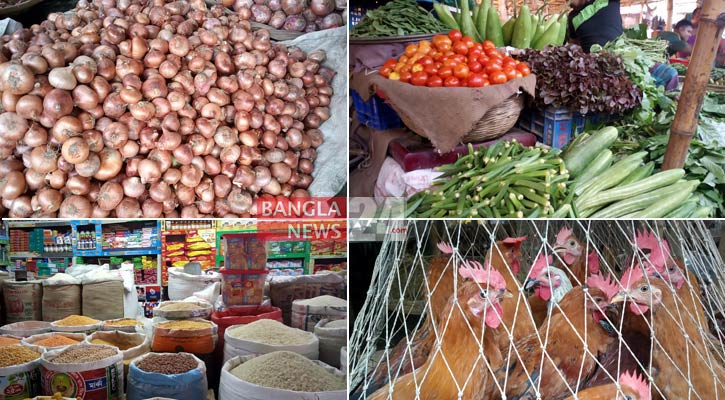 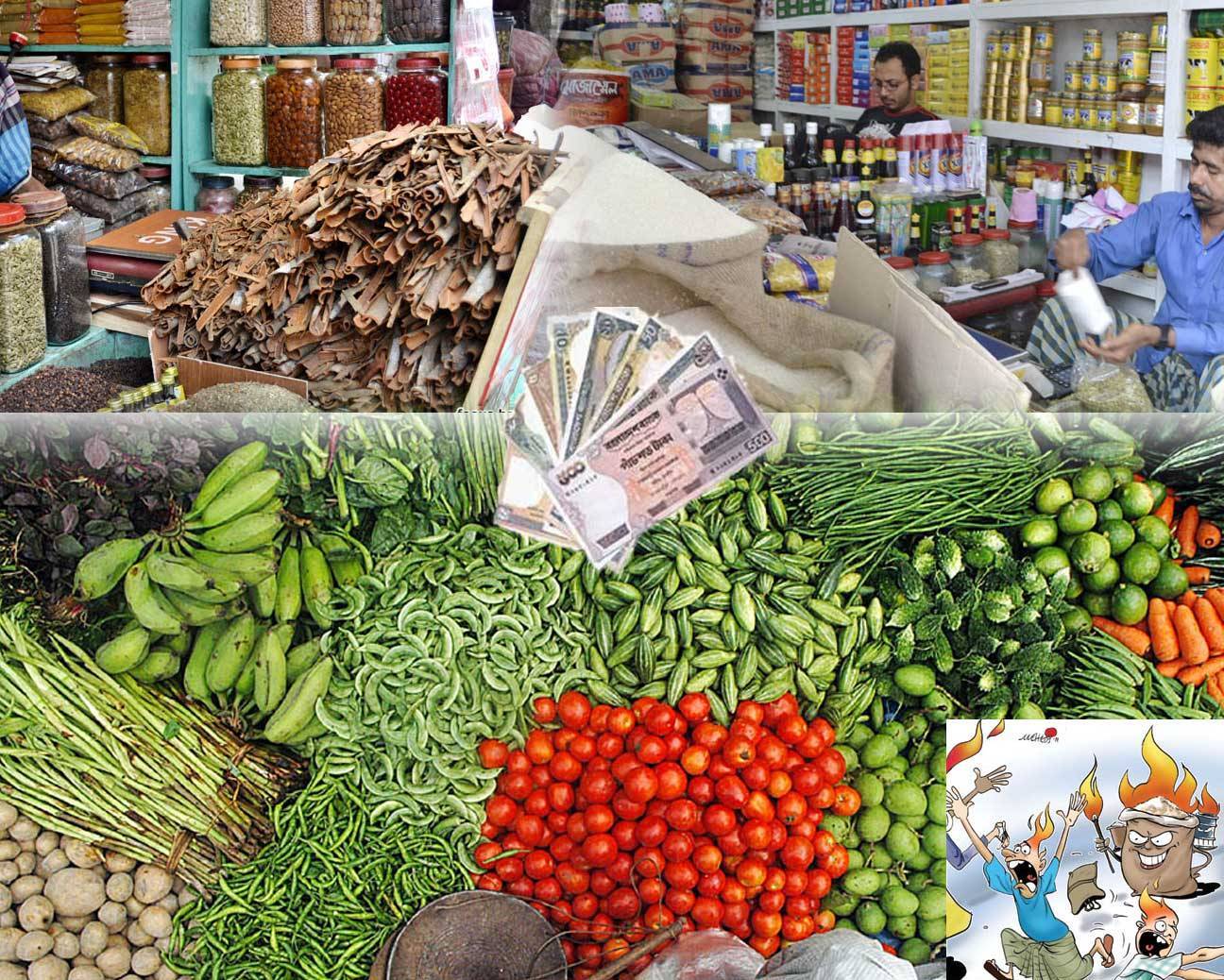 বাজার ধারনা এবং এর প্রকারভেদ
02-Jan-20
সৃজনী উচ্চ বিদ্যালয়, সদর, জয়পুরহাট
এই পাঠ শেষে শিক্ষার্থীরা….
১। বাজার কী তা বলতে পারবে; ২। বাজারের প্রকারভেদ লিখতে পারবে;
৩। বাজারের প্রকারভেদ বর্ণনা করতে পারবে।
শিখনফল
02-Jan-20
সৃজনী উচ্চ বিদ্যালয়, সদর, জয়পুরহাট
নিচের ছবিতে কী দেখছ?
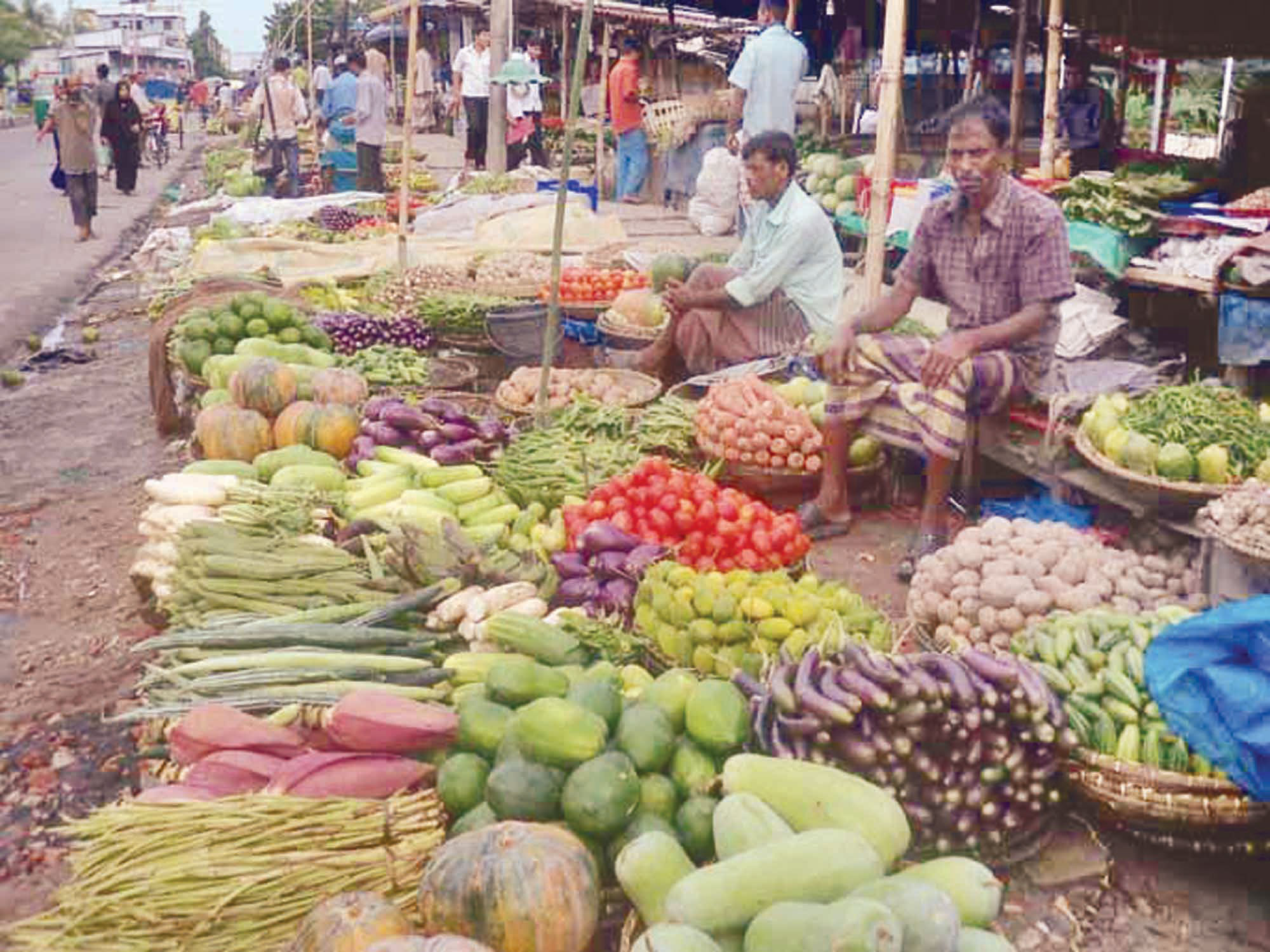 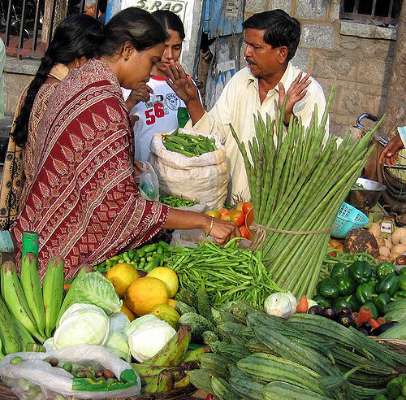 নির্দিষ্ট সময়ে কোন পন্য বা সেবা বা কোন সম্পদ ক্রয় বিক্রয়ে নিয়োজিত ক্রেতা বিক্রেতার মধ্যে যখন দরকষাকষি দ্বারা 
দাম নির্ধারণ হয় এবং ক্রয় বিক্রয় হয় তখন তাকে বাজার বলে।
02-Jan-20
সৃজনী উচ্চ বিদ্যালয়, সদর, জয়পুরহাট
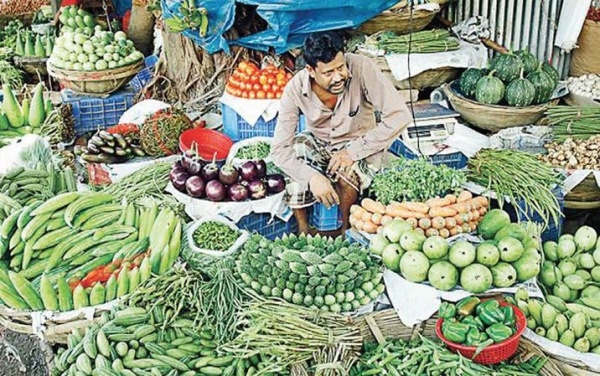 একক  কাজ
সময়ঃ ৩মিঃ
বাজার কী? বল।
8
বাজারের শ্রেণি বিভাগ
প্রতিযোগিতার  ভিত্তিতে বাজার
সময়ের প্রেক্ষিতে বাজার
বাজার
১. অতি স্বল্পকালীন বাজার
২. স্বল্পকালীন বাজার
৩. দীর্ঘকালীন বাজার
অঞ্চলভেদে বাজার
১.পূর্ণ প্রতিযোগিতামূলক বাজার
২.অপূর্ণ প্রতিযোগিতামূলক বাজার
১. একচেটিয়া বাজার
২. একচেটিয়া প্রতিযোগিতামূলক 
৩. অলিগোপলি বাজার
১. স্থানীয় বাজার
২. জাতীয় বাজার
৩. আর্ন্তজাতিক বাজার
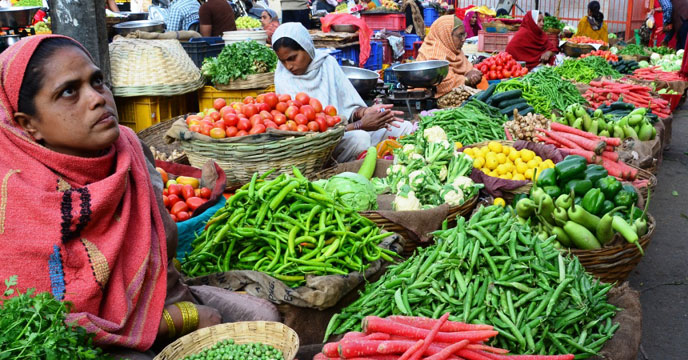 জোড়ায় কাজ
সময়ঃ ০৫মিঃ
বাজারের প্রকারভেদ লিখ।
10
সময়ের প্রেক্ষিতে কী ধরণের বাজার দেখছ?
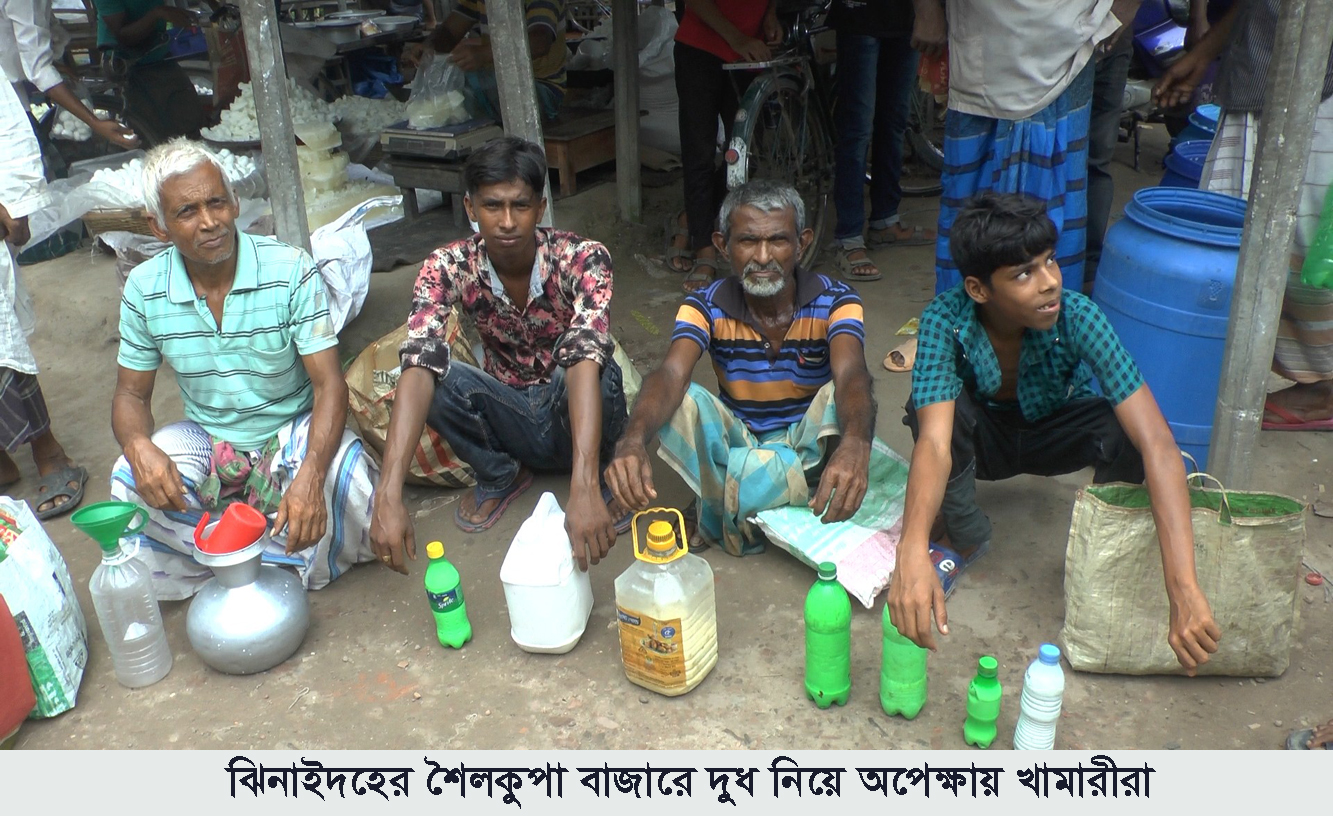 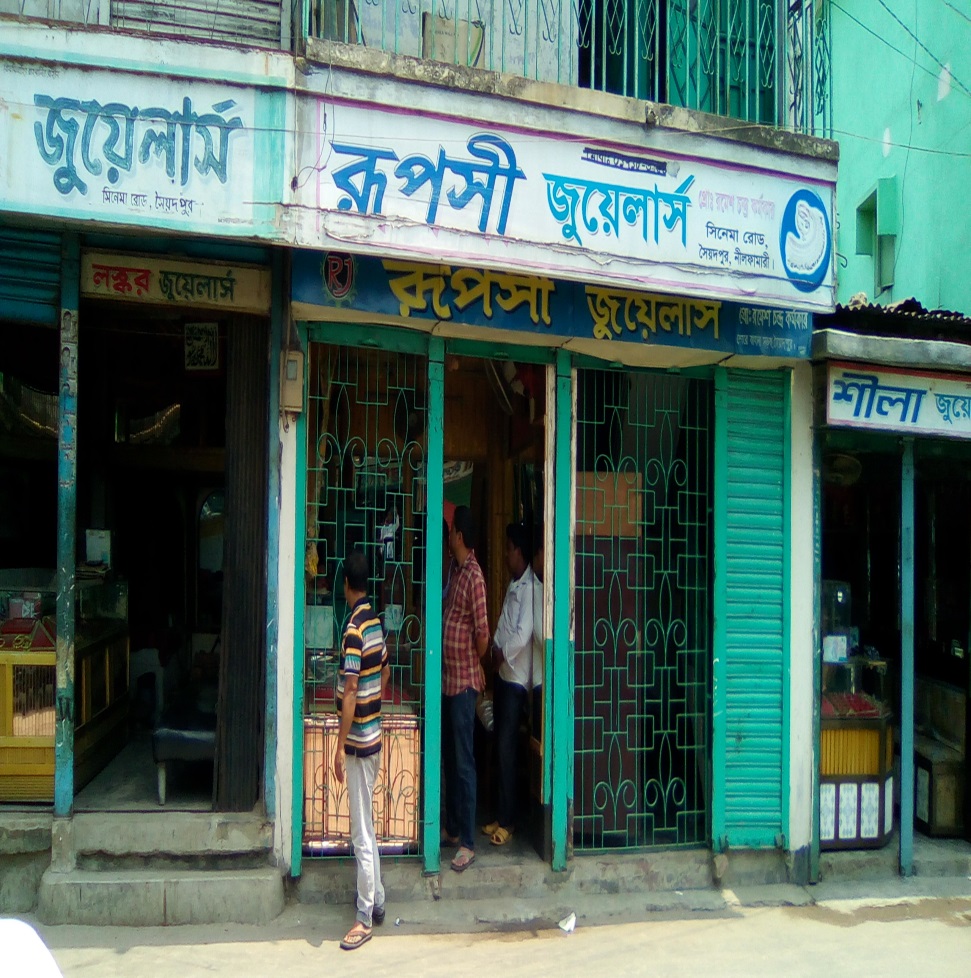 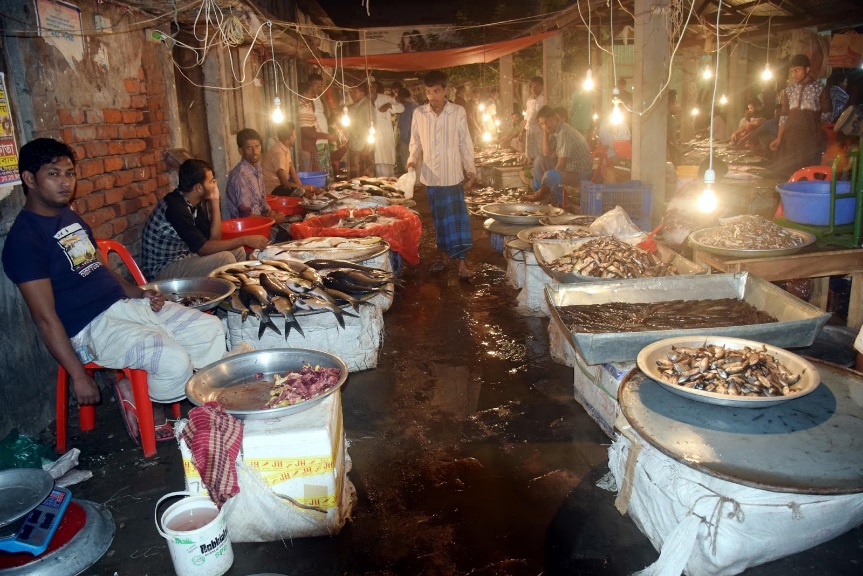 দীর্ঘকালীন বাজার
অতি স্বল্পকালীন বাজার
স্বল্পকালীন বাজার
02-Jan-20
সৃজনী উচ্চ বিদ্যালয়, সদর, জয়পুরহাট
অঞ্চলভেদে কী ধরণের বাজার দেখছ?
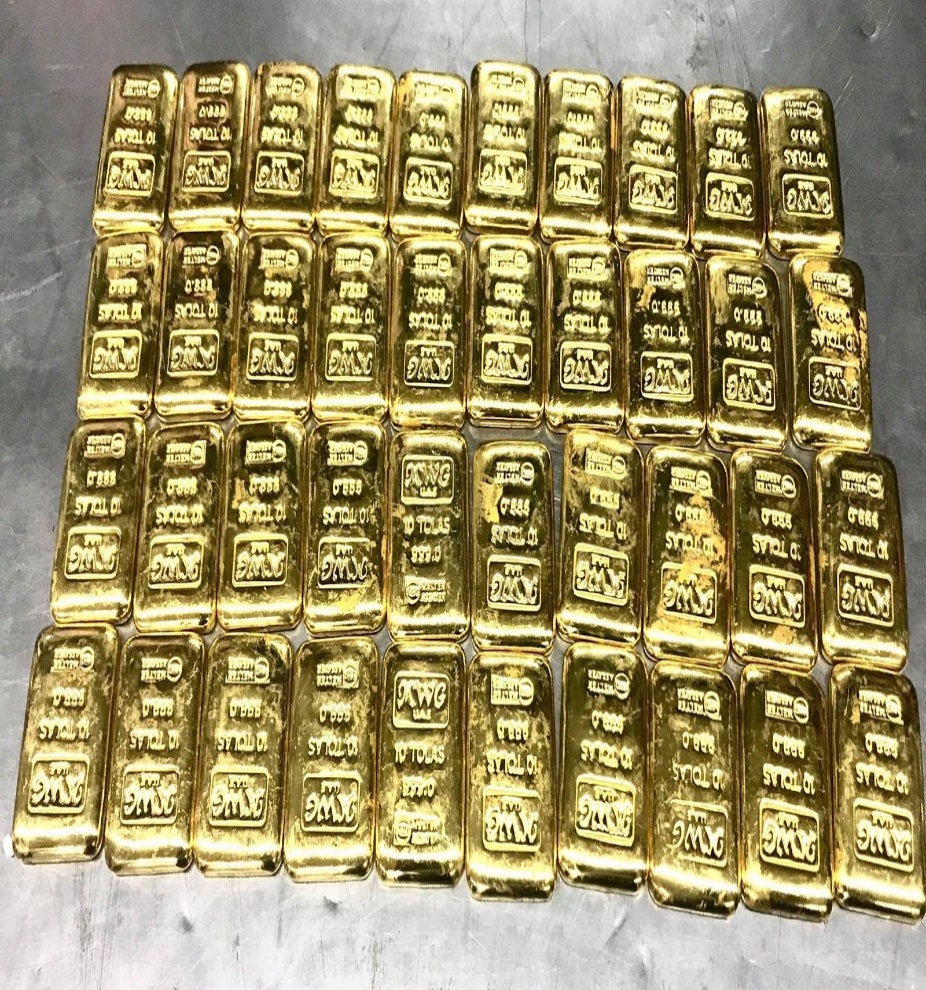 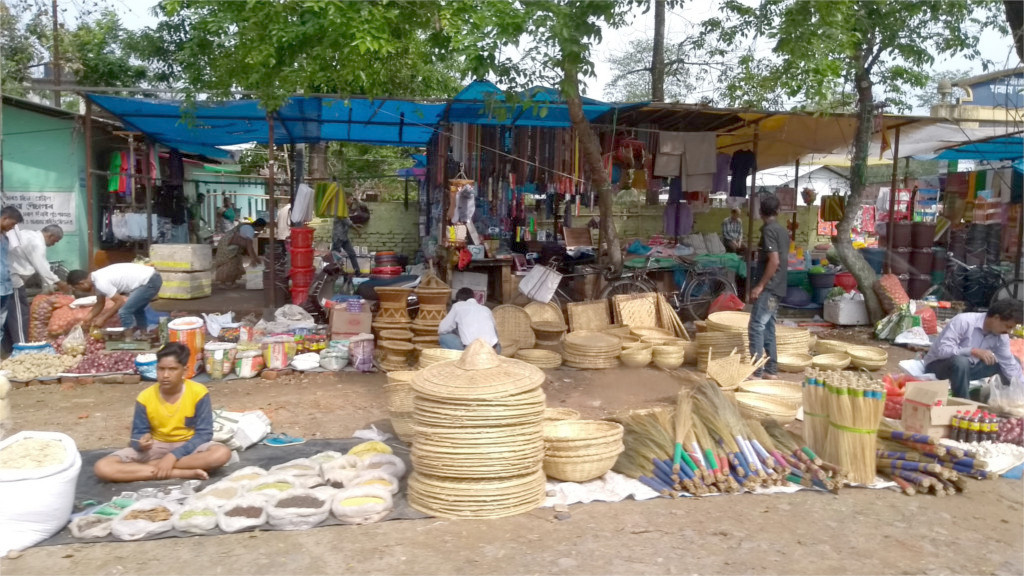 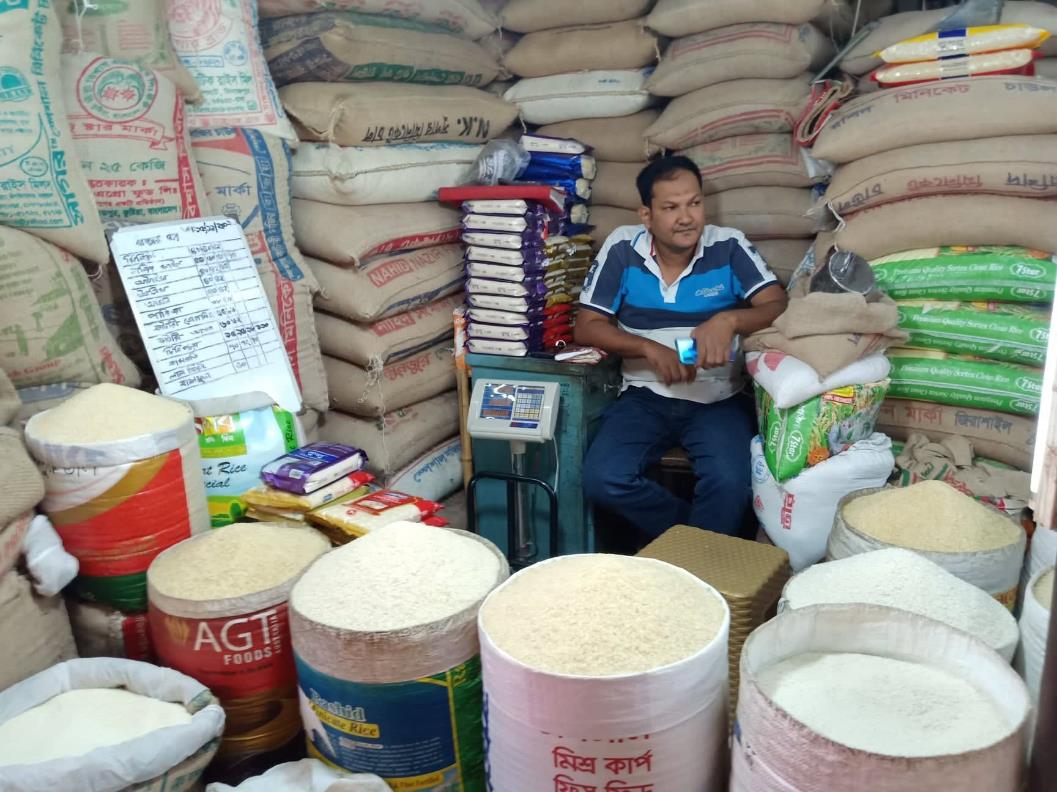 স্থানীয় বাজার
আন্তর্জাতিক বাজার
জাতীয় বাজার
02-Jan-20
সৃজনী উচ্চ বিদ্যালয়, সদর, জয়পুরহাট
প্রতিযোগিতামূলক বাজারের কী রকম ছবি দেখছ?
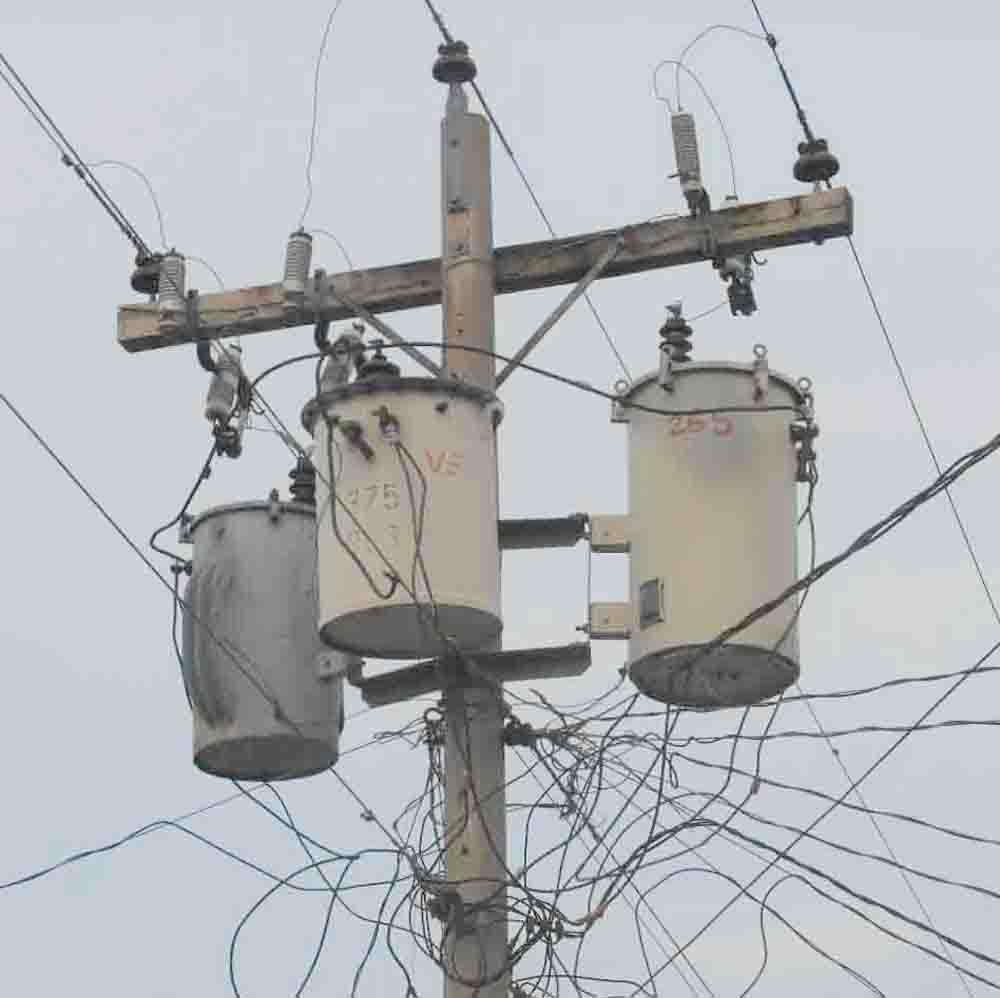 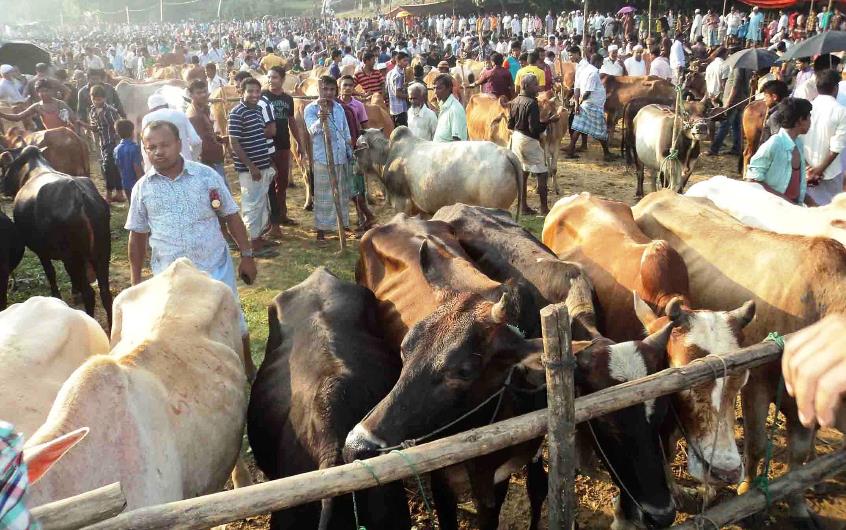 অপূর্ণ প্রতিযোগিতামূলক বাজার
পূর্ণ প্রতিযোগিতামূলক বাজার
02-Jan-20
সৃজনী উচ্চ বিদ্যালয়, সদর, জয়পুরহাট
অপূর্ণ প্রতিযোগিতামূলক বাজারের কী ধরণের ছবি দেখছ?
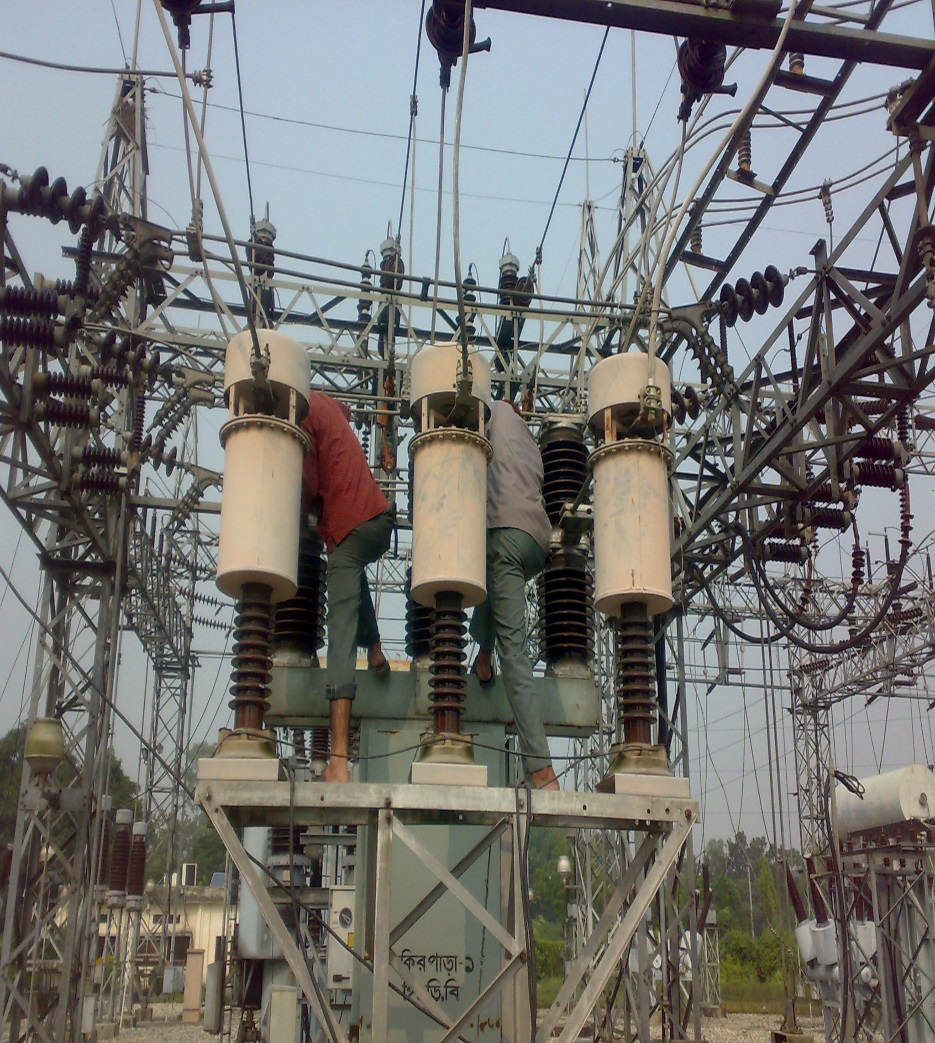 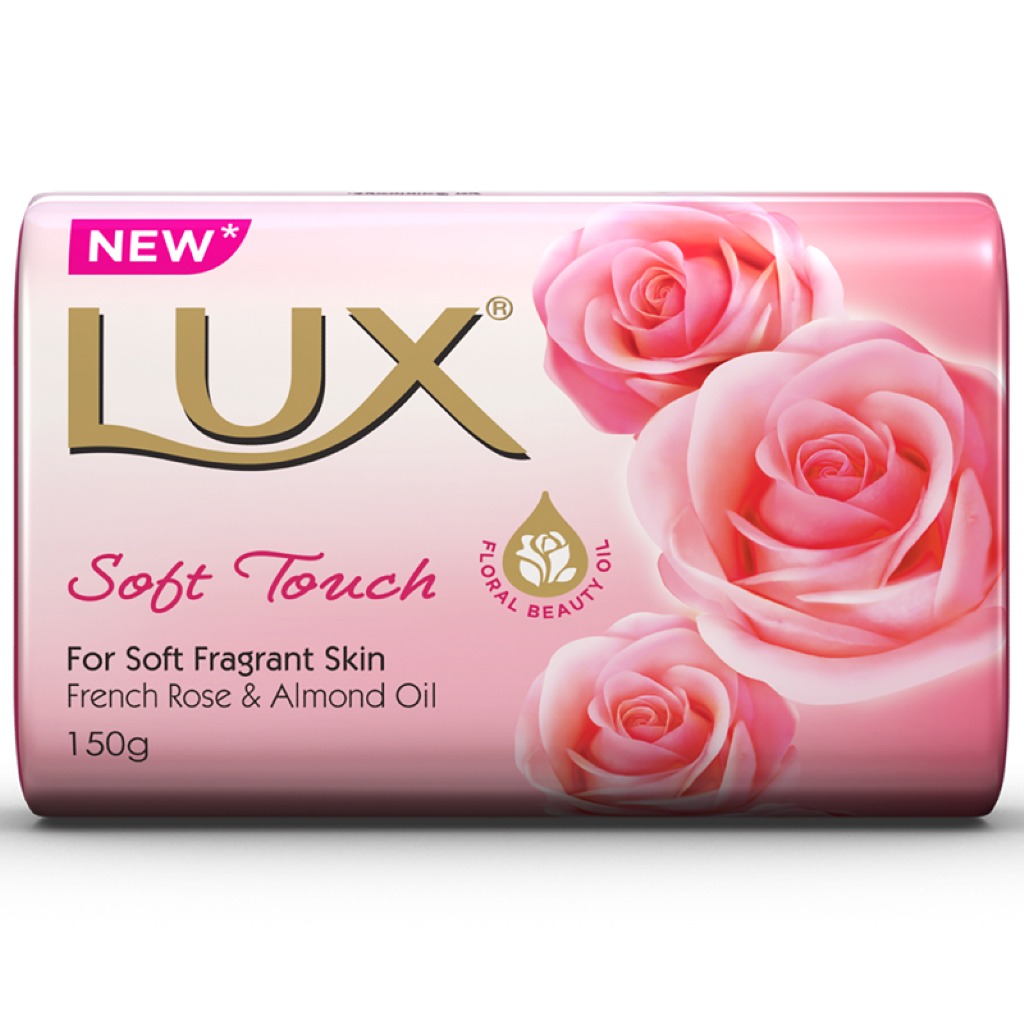 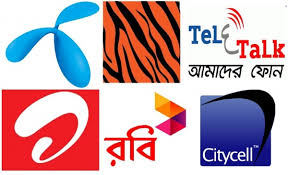 একচেটিয়া বাজার
একচেটিয়া প্রতিযোগিতামূলক বাজার
অলিগোপলি বাজার
02-Jan-20
সৃজনী উচ্চ বিদ্যালয়, সদর, জয়পুরহাট
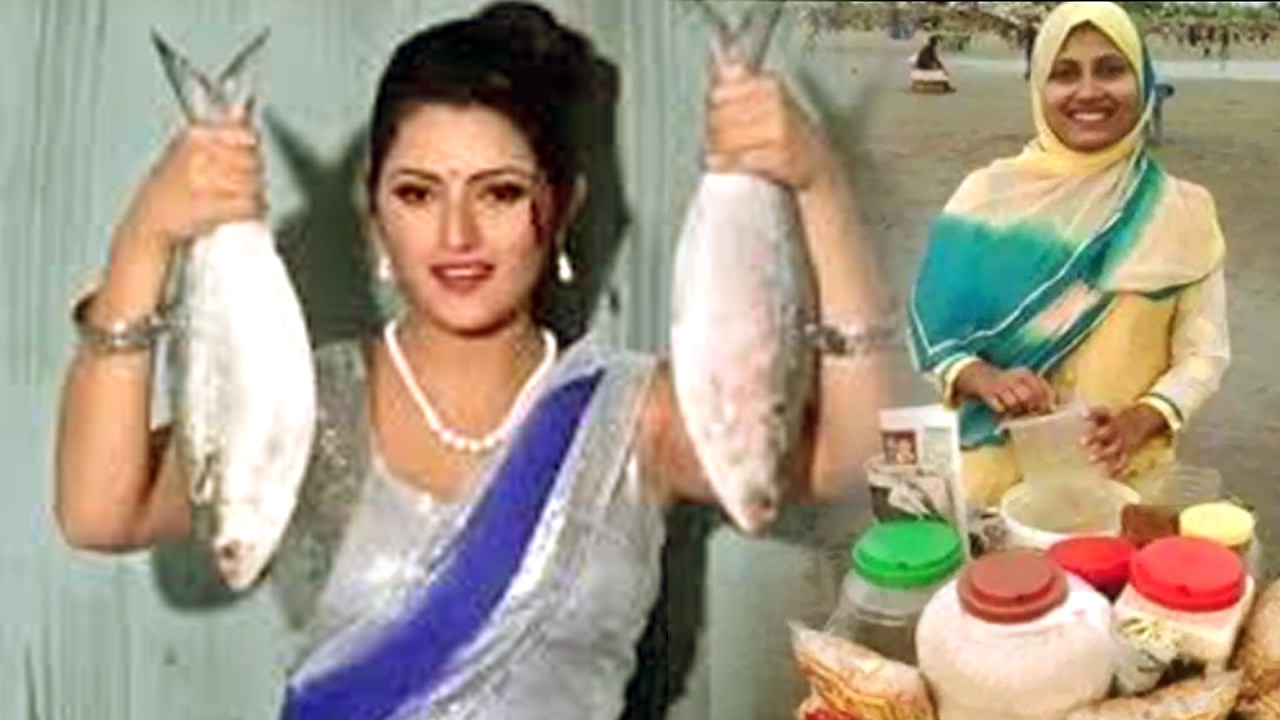 দলগত কাজ
সময়ঃ ০৮মিঃ
বাজারের প্রকারভেদ বর্ণনা কর।
15
মুল্যায়ন
01
02
03
উপরে কোনটি অতি স্বল্পকালীন বাজারের চিত্র?
বাড়ীর কাজ
নিচের ছবিতে কী দেখছ?
ধন্যবাদ
তোমার দেখা একটি বাজারের বৈশিষ্ট্য লিখে আনবে।
02-Jan-20
সৃজনী উচ্চ বিদ্যালয়, সদর, জয়পুরহাট
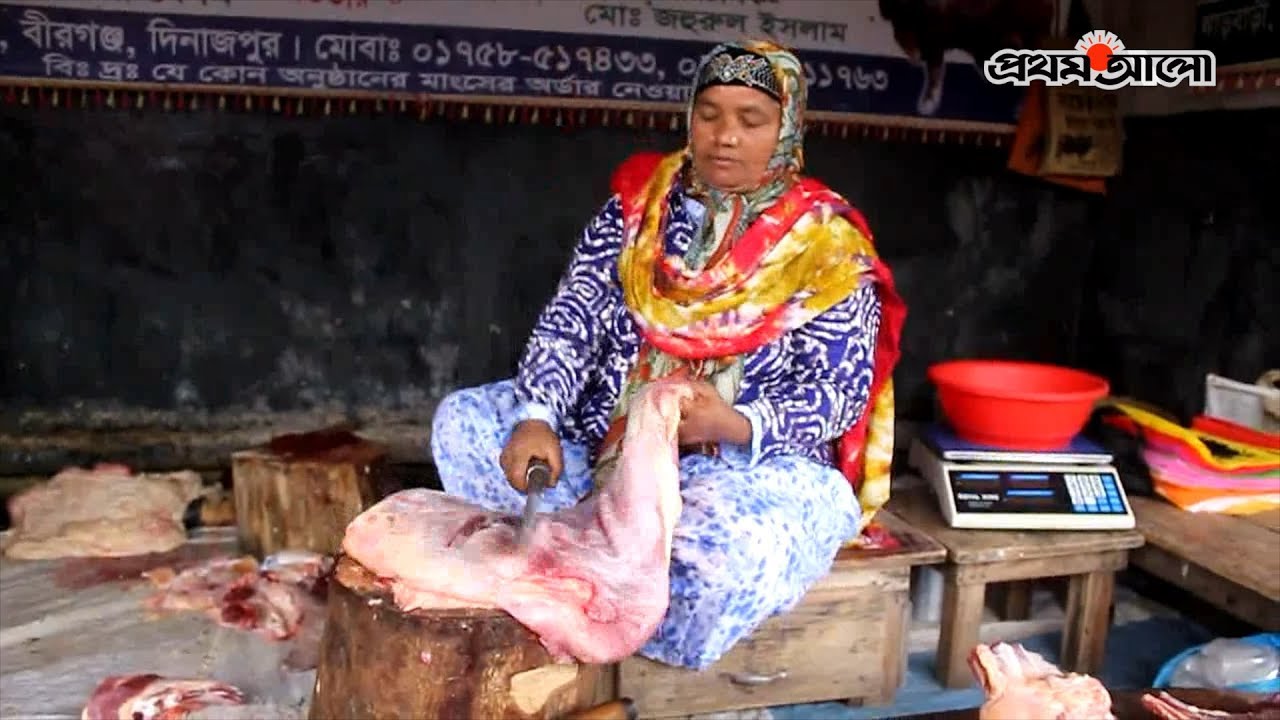 নিচের ছবিতে কী দেখছ?
ধন্যবাদ
02-Jan-20
সৃজনী উচ্চ বিদ্যালয়, সদর, জয়পুরহাট